Анализ эффективности воспитательной работы в университете (по результатам социологического исследования) 
В период с 11 по 18 февраля 2025 в университете  «Мирас» проводилось анкетирование. в котором приняли участие студенты 1-4 курсов в количестве 2067.
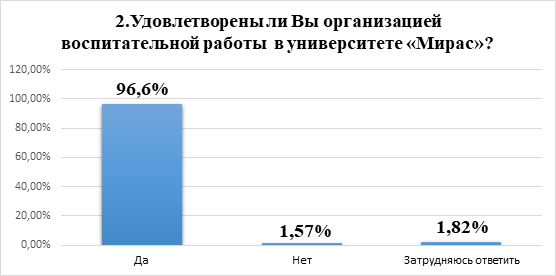 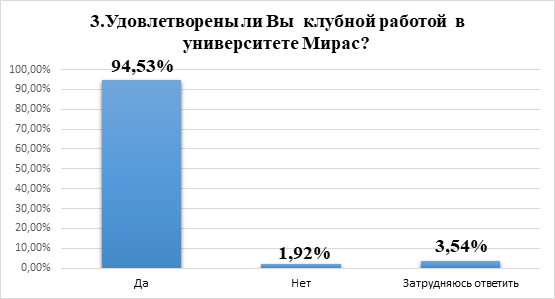 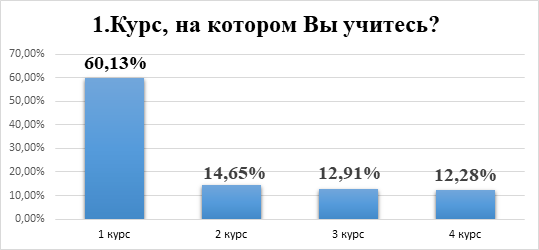 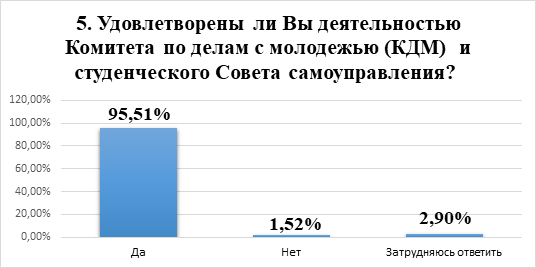 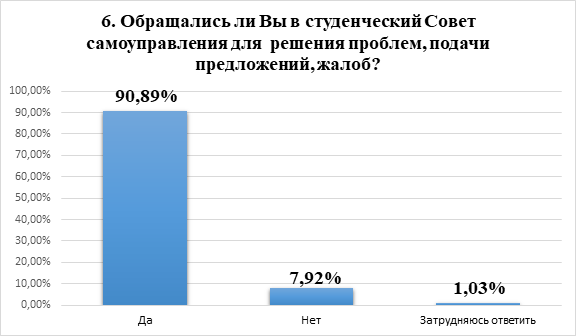 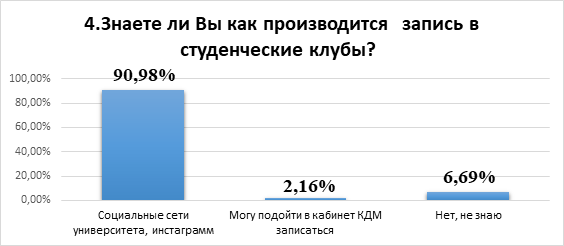 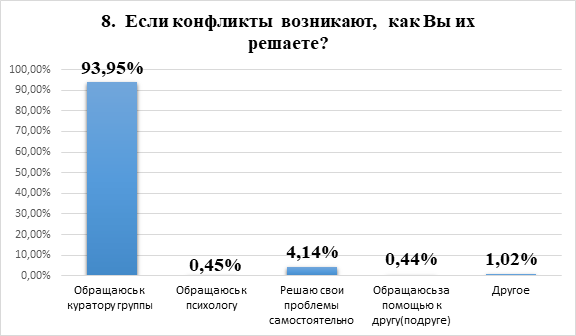 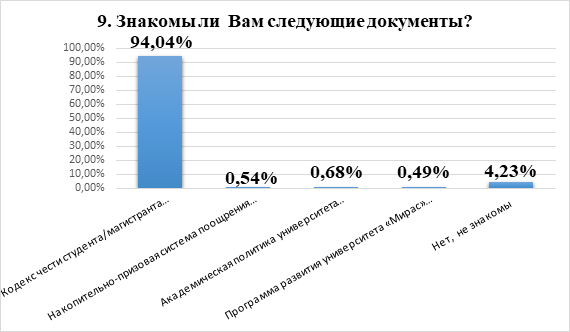 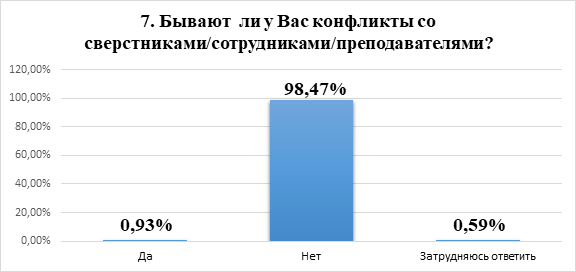 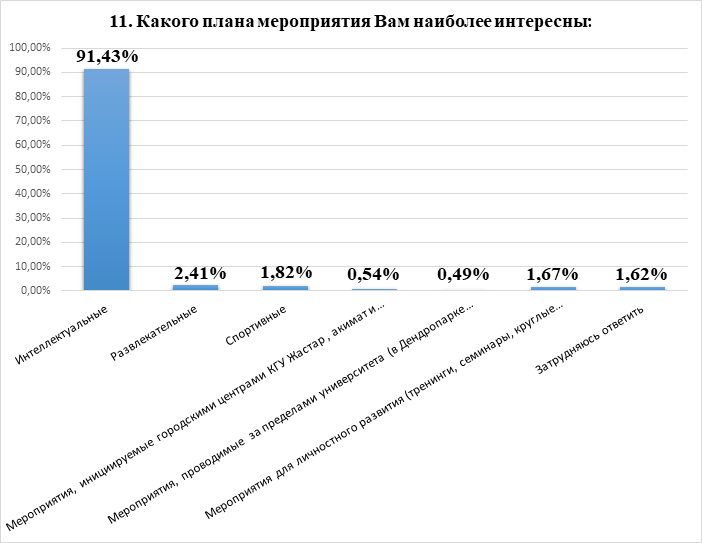 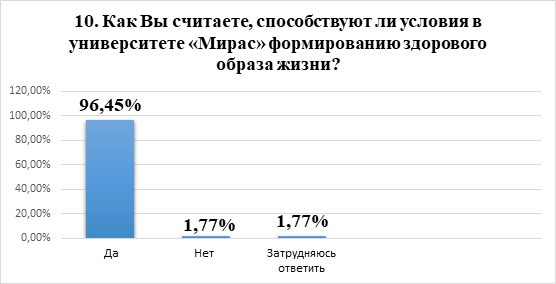 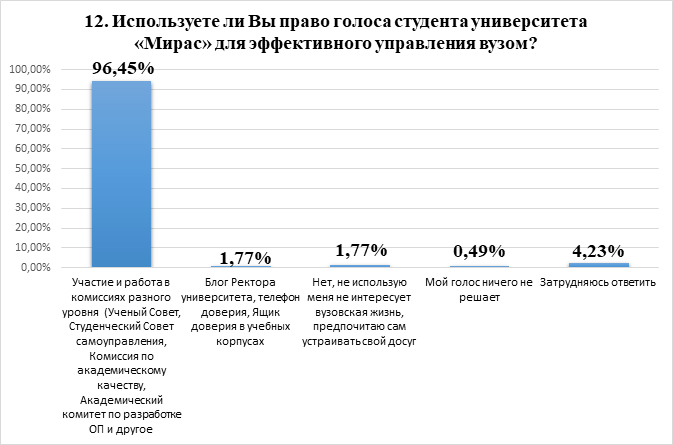 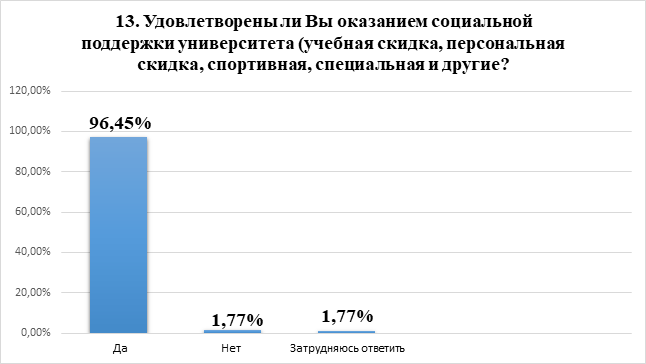